‘CT-Mnat’Workshop 1
Opsamling på ”lektierne” og erfaringer fra coachingmøderne
Adam Etches, Line Have Musaeus, CCTD
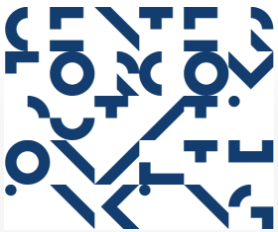 CMC modellen
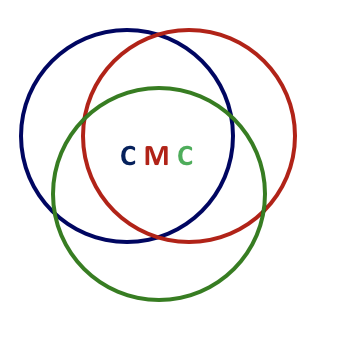 Content: 	fagligt indhold
Modeling: repræsentation 				i modellen
Coding: 	kode bag modellen
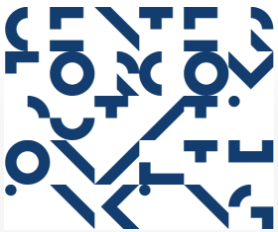 Hvordan kan vi bruge CMC modellen  som undervisere?
Didaktiske principper:

”Fri leg”. En aktivitet med lav struktur. 
	Udforsk, forklar, fortolk, vurdér …

Arbejdsopgaver. En aktivitet med høj struktur. 
	Use-modify-create
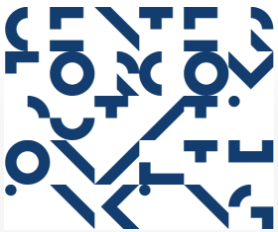 ‘Computational thinking’ praksis:
Problemløsning (programmere, opdele, vurdere løsninger, abstrahere)
System tænkning (undersøge et kompleks system, tænke i niveauer, forstå forbindelserne i et system)
Modellering og simulering (forstå et fænomen, konstruere, teste løsninger, vurdere)
Data (indsamle, skabe, manipulere, analyse, visualisere)



Weintrop et al. 2015 ” Defining Computational Thinking for Mathematics and Science Classrooms”
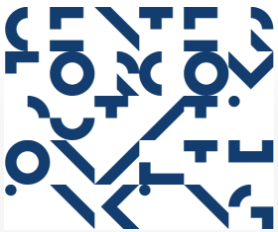